On-line Education in Canada Thoughts on the FutureWhere have we been and where are we going?
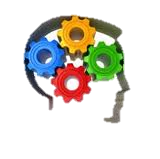 Joan Coy
Principal PAVE
PWSD#76
Oct 28, 2013
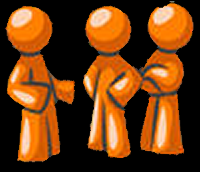 What people are saying…
The Futurist magazine recently predicted that:

 ‘‘The notion of class time as separate from non-class time will vanish…The next generation of college students will be living wherever they want and taking many (if not all) of their courses online”
Educating at a distance is not new…
Canada's first adult education institution! Frontier College:  1899
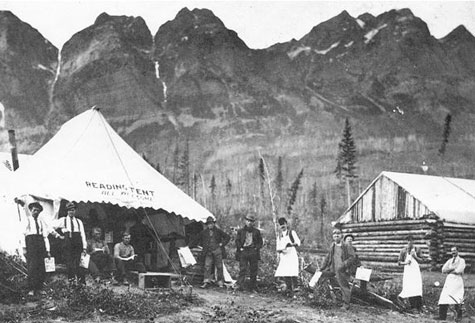 "We must educate the whole family wherever the work is, wherever they earn their living.”
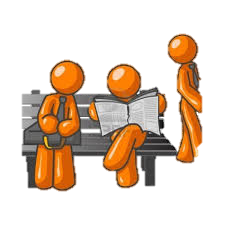 Very early days
Correspondence schools opened (BC 1919, AB 1923, SK 1925) with text packages and assignment books submitted by mail.
Chautauquas  1926 - 1935.
 A network of tent circuits across Canada with 5 days of music, lectures, dramas, magic & puppet shows.
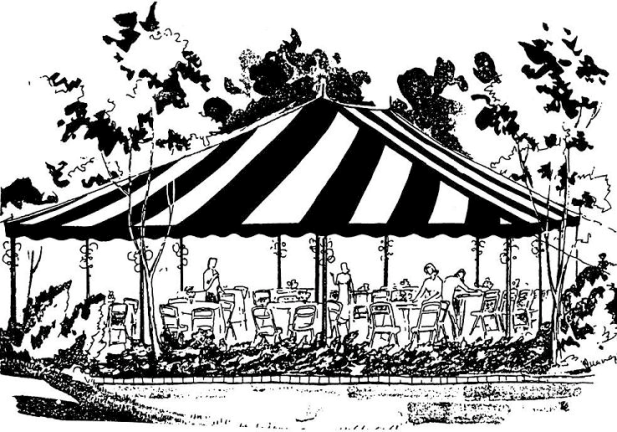 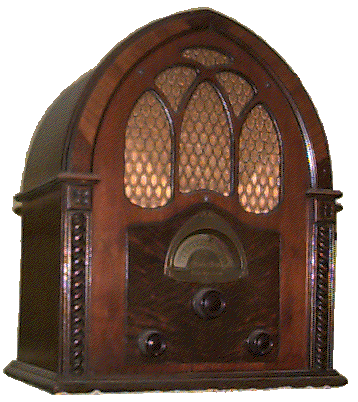 Farm Radio Forum  1941-65
National rural listening/discussion group project sponsored by the CAAE, the CFA and CBC.
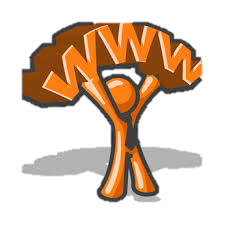 Internet arrives…
1970s & 80s  Satellites used for teleconferencing

1981 OU pilots Cyclops Studio (a multimedia editing system)

1988 OU offers  on-line Intro to Information Technology

Learning Management Systems emerge
1989 Lotus Notes (USA)
1997 Blackboard (USA)
1999 Desire2Learn (Canada)
2001  Moodle (Australia)
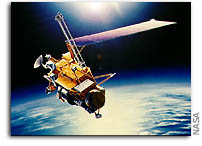 202 × 146 - spaceref.com
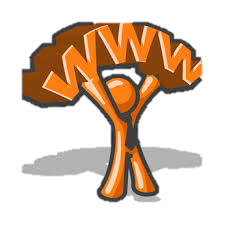 We’re On-line!
At the beginning of the 21st century, the basic asynchronous online learning model  gained popularity.
Content delivery controlled by the experts through Learning Management Systems 
Discussions conducted via e-mail, forums and web conferencing. 

With Web 2.0 and social media, boundaries blurred and the pace of change accelerated.  
Students  connect by texting and on Facebook and Twitter
New tools promote collaboration in personal learning environments. 
Educators work to bring this collaborative model to courses.
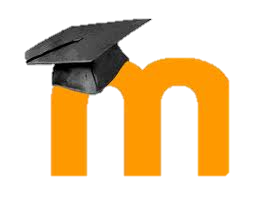 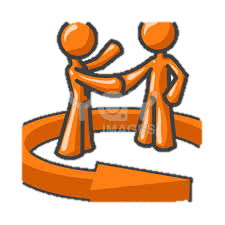 Experimentation
Understanding the need for significant change, educators found the need to collaborate themselves. A culture of  open knowledge, open source, free sharing and peer collaboration, emerged in the late 20th century.

Experimentation with on-line learning began and continues today – some examples include:

OER  &  ODL
Blended/hybrid learning
Flipped classes
MOOCs
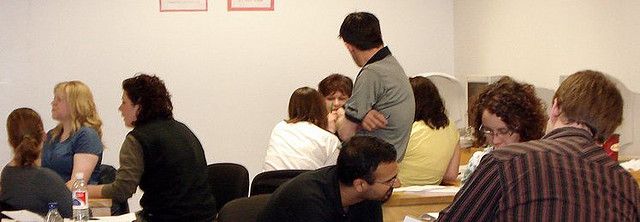 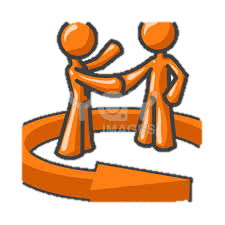 Open Educational Resources (OER)
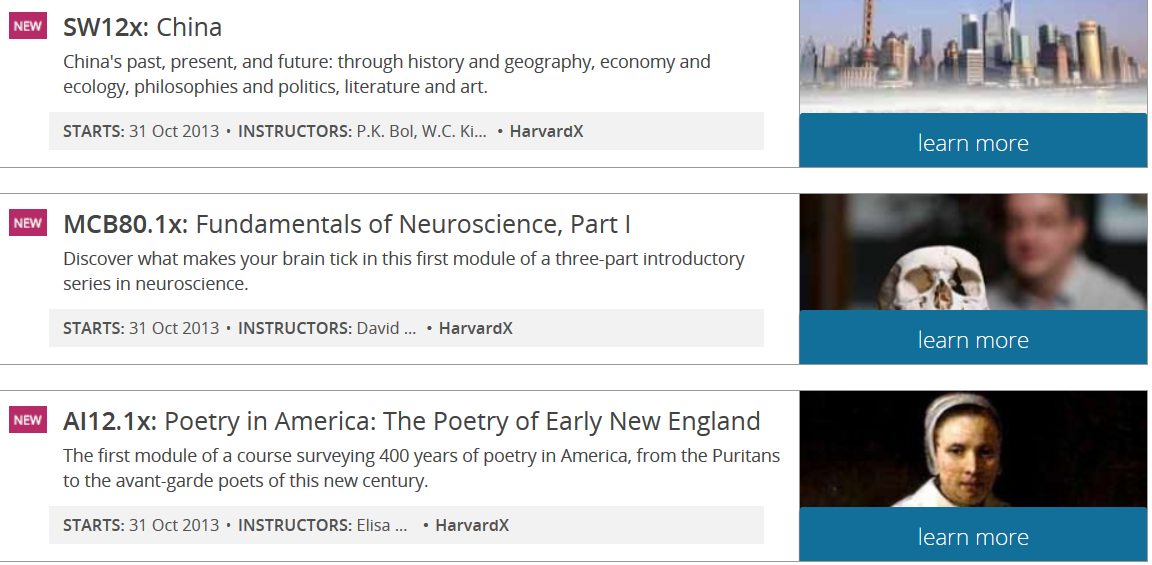 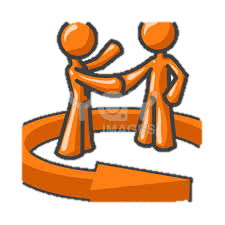 Open Educational Resources (OER)
By 1998, millions of individuals are engaged in self-directed, informal, and solitary learning experiences with open educational resources (OER)

OpenCourseWare (OCW) appeared in 2001 when the MIT project is credited for having sparked a global Open Educational Resources Movement after announcing that it was going to put MITs entire catalog online. 


The
We integrate online learning tools to ultimately enable the students to have more independence, self-direction and choice in their learning, as well as appropriate applications of real world technology,
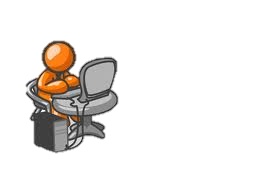 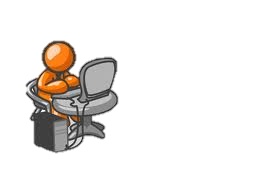 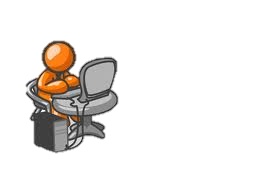 Blended Learning
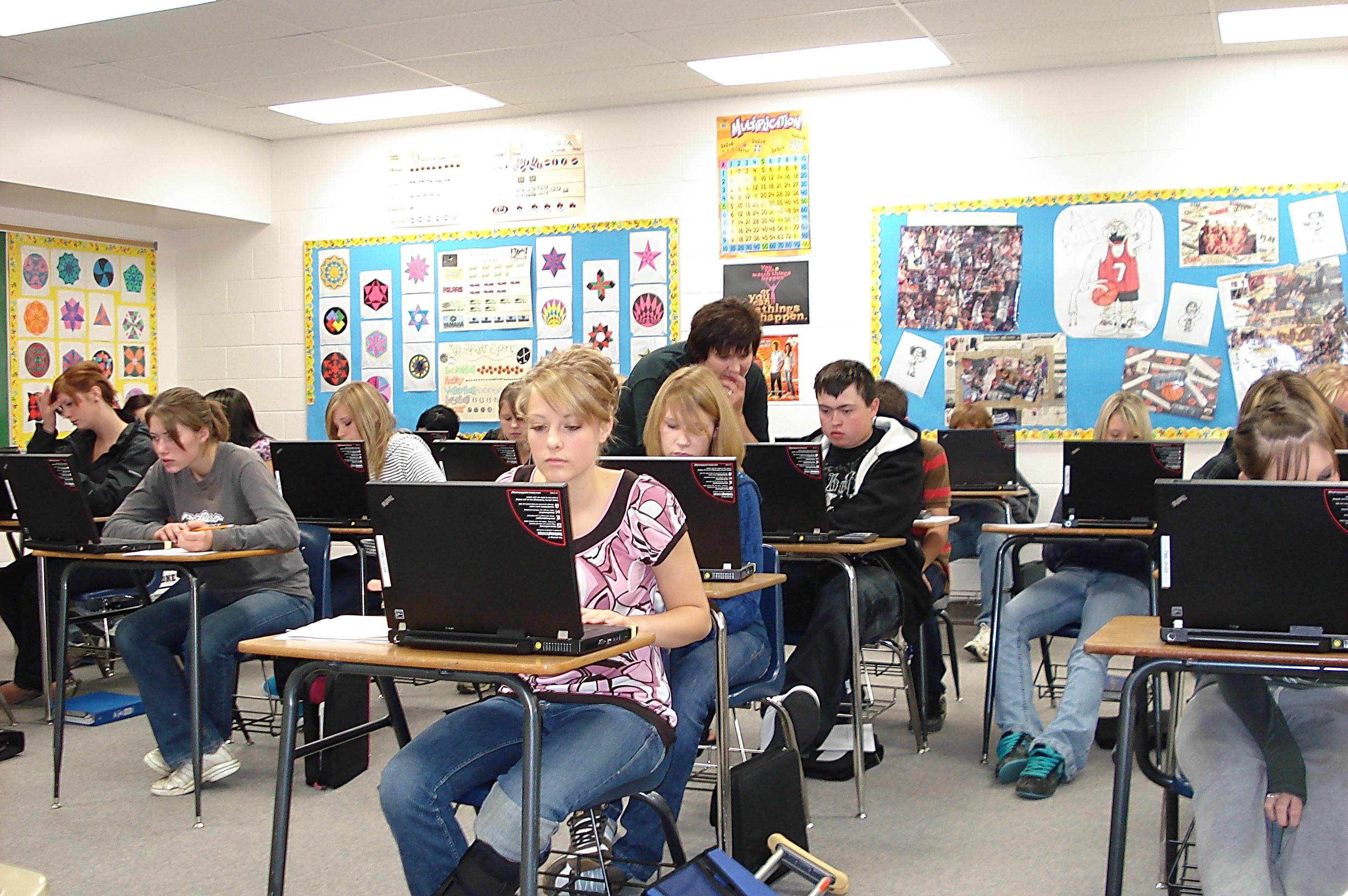 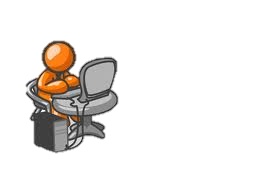 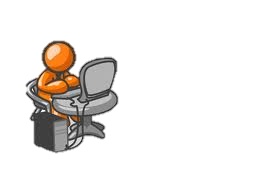 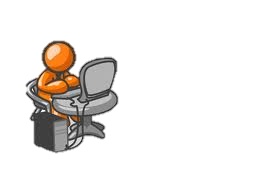 Blended Learning
A formal education program in which a student learns at least in part through online delivery of content and instruction  emerged in 2000 
Some student control over time, place, path or pace.
Face-to-face classroom methods are combined with technology mediated activities

Two major benefits of this approach 
opportunity for data collection and 
customization of instruction and assessment



Note: also known as "hybrid," "technology-mediated instruction”
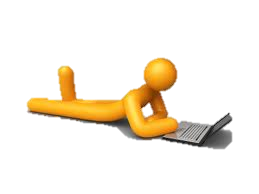 Flipped Classroom
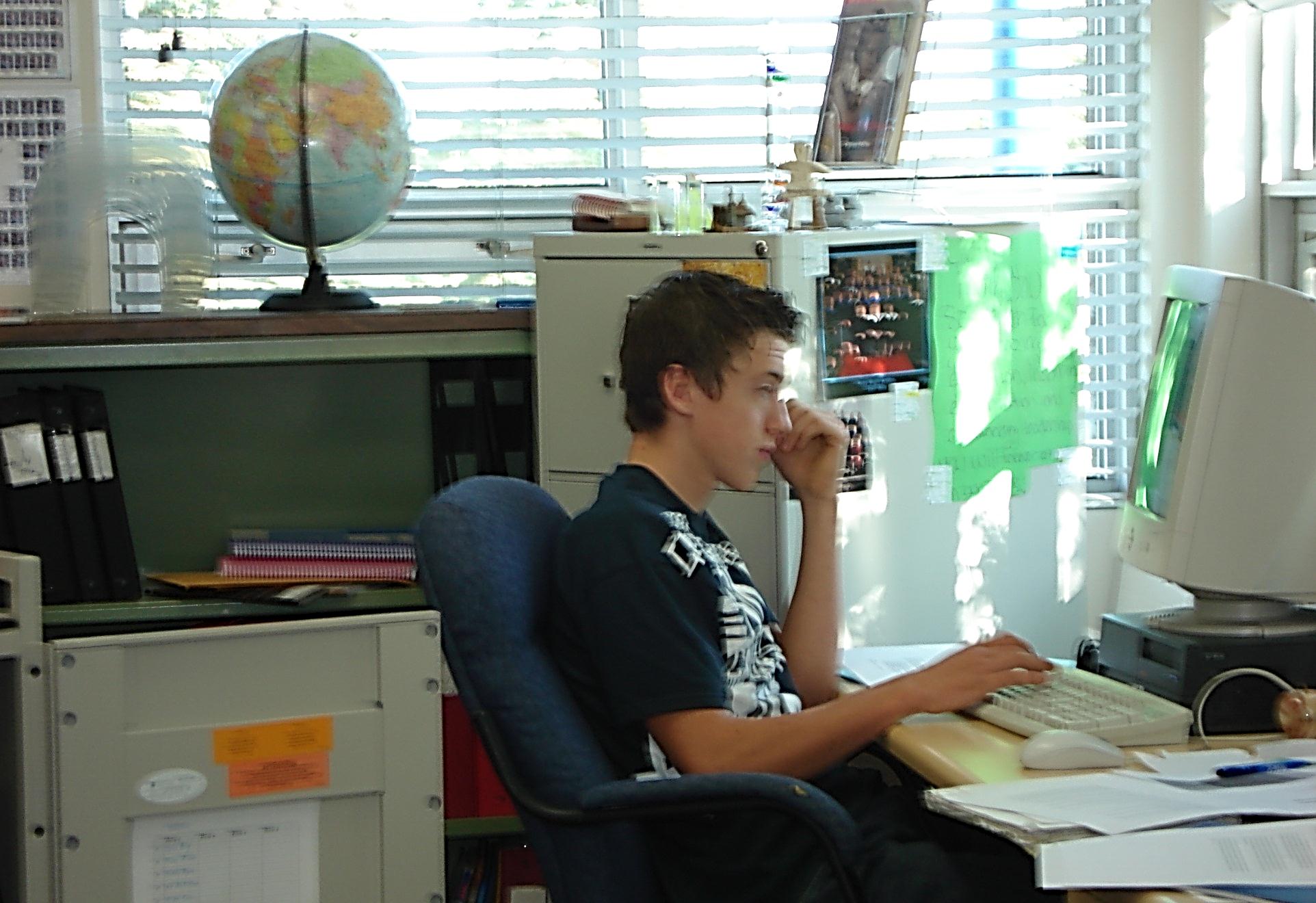 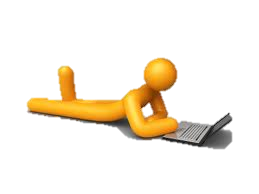 Flipped Classroom
First mentioned in 2006, this  is a form of blended learning in which students learn new content online by watching video lectures, simulations and experiments, usually at home. 

Class time for hands-on work. Students learn by doing and asking questions and helping each other building a collaborative approach.

The teacher offers more personalized guidance and interaction with students, working those who need the most help. 
Flipping changes teachers from “sage on the stage” to “guide on the side”.
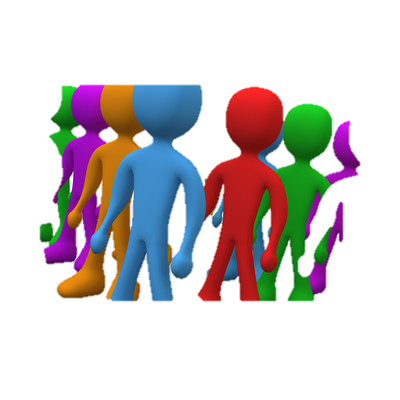 Massively Open On-line Course                         (MOOC)
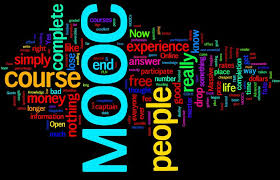 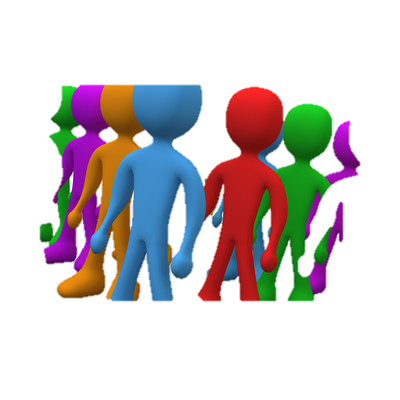 Massively Open On-line Course                         (MOOC)
First coined in 2008 ,MOOCs are a recent development.
An online course aimed at unlimited participation and open access via the Internet .
course materials such as videos, readings and problem sets
interactive user forums to help build a community for the students and instructors
MOOCs  (three goals)
widen access to education
allowing educators to do research into how students learn—like when they like to watch the lectures, where they get stuck, etc.  (Learning Analytics)
improving the quality of learning, I think that will come with time.
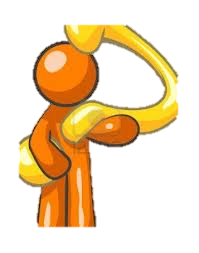 What do the next few years hold?
“We are reinventing education. This will change the world.” Anant Agarwal, Head of edX (https://www.edx.org/)  

We are moving away from the ‘factory model’ that has been the tradition for so many years.

We are looking at student centered learning and a move of the locus of control from teacher to student.

How will this new future in education affect  students, teachers, classes and schools?
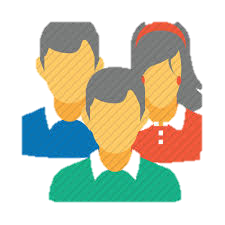 What will we expect of students?
Competencies from Alberta’s Inspiring Education

Engaged Thinker – Alberta must cultivate students with an inquisitive, engaged mind.  Students that are prepared to ask “why?” and think critically about the answers they receive. 

Ethical Citizen - Knowing the answer is not enough.   Our children and grandchildren must be ethical, compassionate and respectful to truly grow and thrive. 

Entrepreneurial Spirit – To shape innovative ideas into real-world solutions, our education system should develop motivated, resourceful and resilient citizens. Alberta would do well to encourage our students to be bold, embrace leadership and actively seek new opportunities.
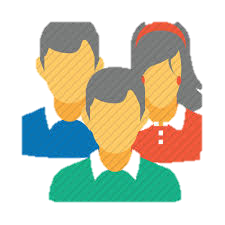 How may the role of students change?
Desired Student characteristics:

Self-direction
Independence
Inquiry
Critical thinking
Ethical
Motivated
Resourceful
Approaches for Student environment

Choice in  learning
Self paced
Discovery learning
Project-based learning 
Highly collaborative work 
Applications of real world technology
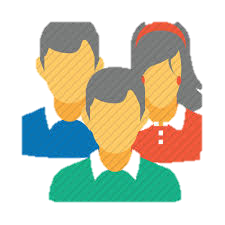 How do we support students?
Students will need help with motivation to become independent learners – a changing emphasis for teacher.

Curt Bonk’s new instructional design model for online learning -- TEC-VARIETY is based motivational principles and is a possibility:
(1) Tone or climate(2) Encouragement or feedback(3) Curiosity(4) Variety(5) Autonomy or choice
(6) Relevance and meaningfulness 
(7) Interactivity and collaboration(8) Engagement(9) Tension(10) Yielding products
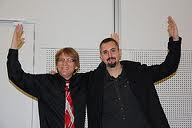 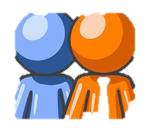 How may the role of teachers change?
Blended instruction , flipped classes will be commonly used in K to 12. 

As classes move partially or entirely online, students work at their own rate –Learning Analytics  give teachers detailed info about students.

Outcomes based assessment will become the norm and students will progress based on outcomes achieved

Assessment FOR learning will be used much more intensively to support student self-reliance

Textbooks, even electronic, will disappear as material is integrated into the online course platform, where students can watch a lecture, read an essay and do a homework assignment
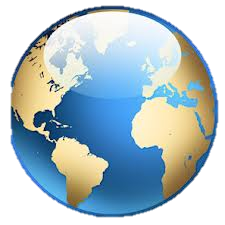 How may schools/classes change?
A curriculum focused on outcomes and competencies rather than content

The grades as we know them may disappear as students move through the required K to 12 outcomes at their own rate. 

Assessments of progress more performance based (eg e-portfolios) and much less based on one shot, standardized assessments OF learning.

Students in school building less – student centered environment with sustained work being done outside of the building
Reflections
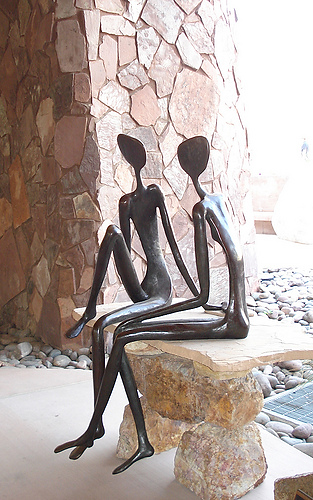 We have had distance education in Canada for 115 years with major changes in the last 15.

What do you think the next 10 to 20 years will hold?